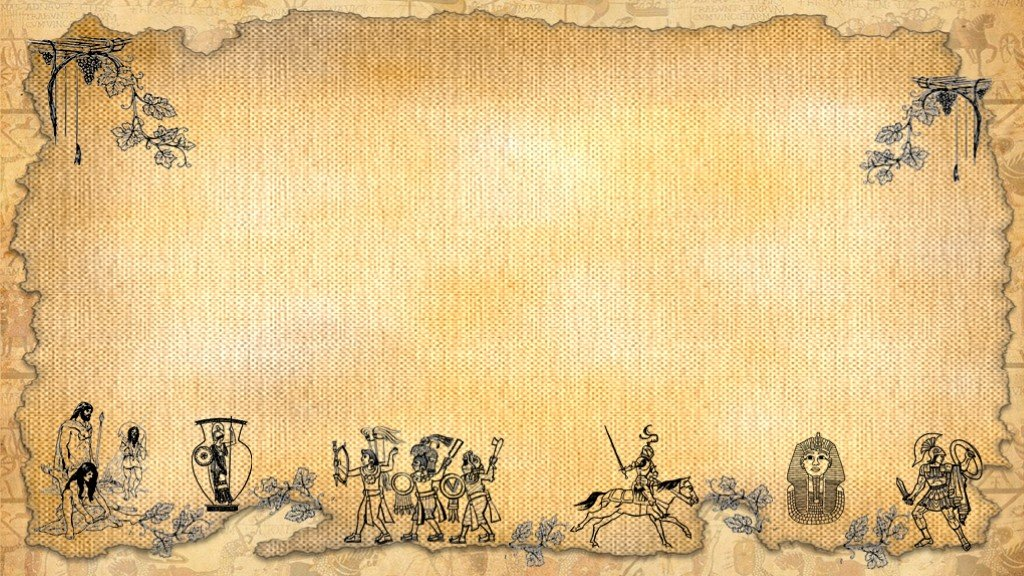 Всероссийский конкурс «Современный урок. Эффективные практики 
Управление образования администрации
Добрянского городского округа
МБОУ «ДобрянСкая  среднЯя общеобразовательная школа» № 2

 






Выполнила:
Валиева Зимфира Варисовна, 
учитель истории и обществознания
МБОУ «Добрянская средняя 
общеобразовательная школа № 2» 
 
  
                                                    Добрянка, 2024
«Кейс технология как способ формирования 
коммуникативных умений на уроках  
Истории»
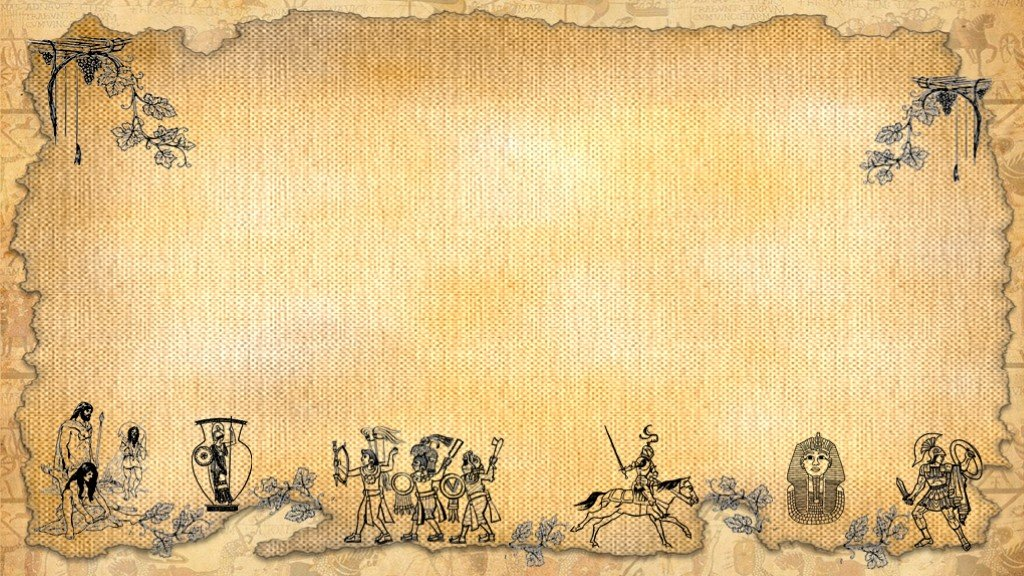 Тема моего исследования, рассматривающая особенности использования кейс технологии как способа формирования коммуникативных умений, является актуальной. Эта тема изучена достаточно хорошо, но, частный вопрос, а именно: кейс технология как способ формирования коммуникативных умений на уроках истории в основной школе изучены недостаточно.
Объект исследования заключается в формировании коммуникативных умений. Предмет исследования состоит в кейс-технологии как способе формирования коммуникативных умений на уроках истории в основной школе.
Цель исследования - выявить потенциал в использовании кейс-технологии для формирования коммуникативных умений на уроках истории в основной школе. Реализация поставленной цели предполагает решение следующих задач:
- 	раскрыть сущность кейс технологии, ее содержание;
- 	определить подходы к пониманию коммуникативных умений и выявить способы их формирования
- 	разработать и провести диагностику сформированности коммуникативных умения и выполнить рекомендаций.
-
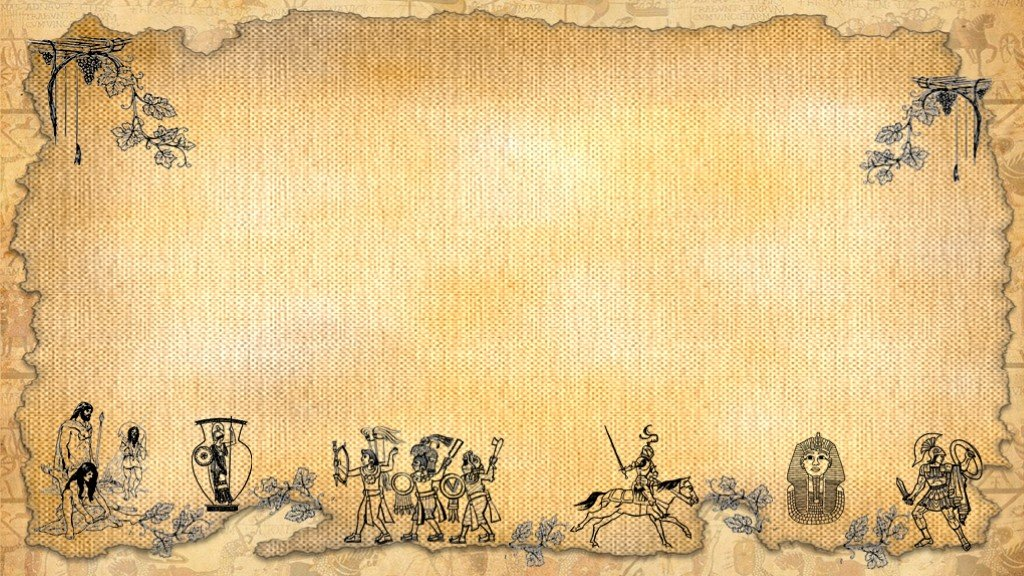 Гипотеза исследования. Если на уроках истории систематически использовать кейс технологии, то коммуникативные умения учащихся повысятся.
Методы исследования. В процессе подготовки курсовой работы использовались общенаучные методы: 
- 	анализ и синтез научной и учебной литературы по проблеме исследования;
- 	анкетирование для выявления коммуникативных возможностей учащихся;
- 	наблюдение за познавательной деятельностью учащихся основной школы на уроках истории во время проведения педагогического эксперимента;
- 	педагогический эксперимент с целью выявление методических условий формирования коммуникативных умений школьников на основе использования кейс технологии.
 - 	математические и статистические методы обработки материала для выявления динамики результатов до эксперимента и после него.
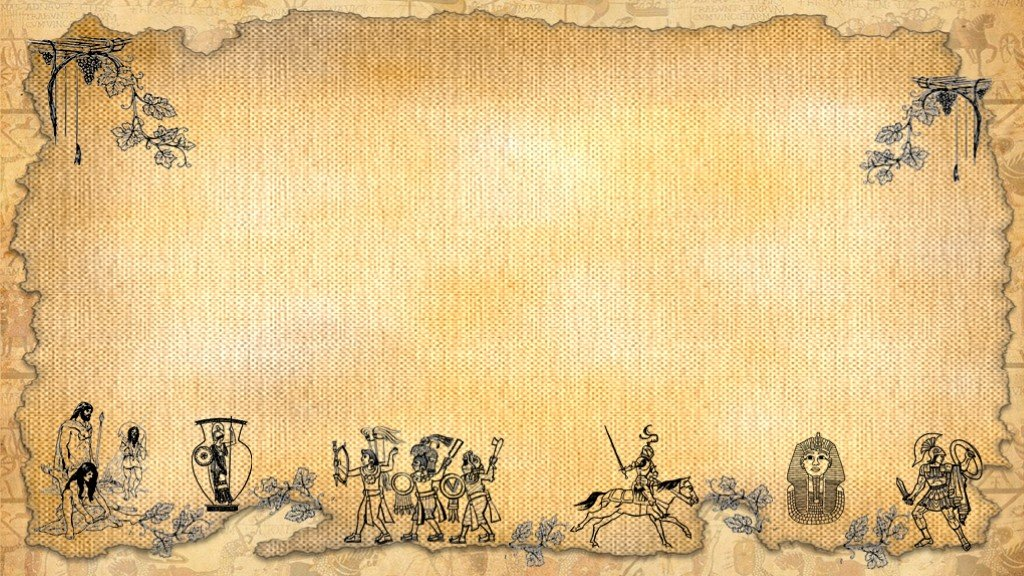 Впервые метод case-study («кейс-стади») впервые был применен в Гарвардской бизнес-школе в 20-х годах XX века
Термин «кейс-метод», «кейс-технология» в переводе с английского как «case» означает:
 1 – описание конкретной практической ситуации, методический прием обучения по принципу «от типичных ситуаций, примеров – к правилу, а не наоборот», предполагает активный метод обучения, основанный на рассмотрении конкретных (реальных) ситуаций из практики будущей деятельности обучающихся, т.е. использование методики ситуационного обучения «case-study»; 
2 – набор специально разработанных учебно-методических материалов на различных носителях (печатные, аудио-, видео и электронные материалы), выдаваемых учащимся (студентам) для самостоятельной работы.
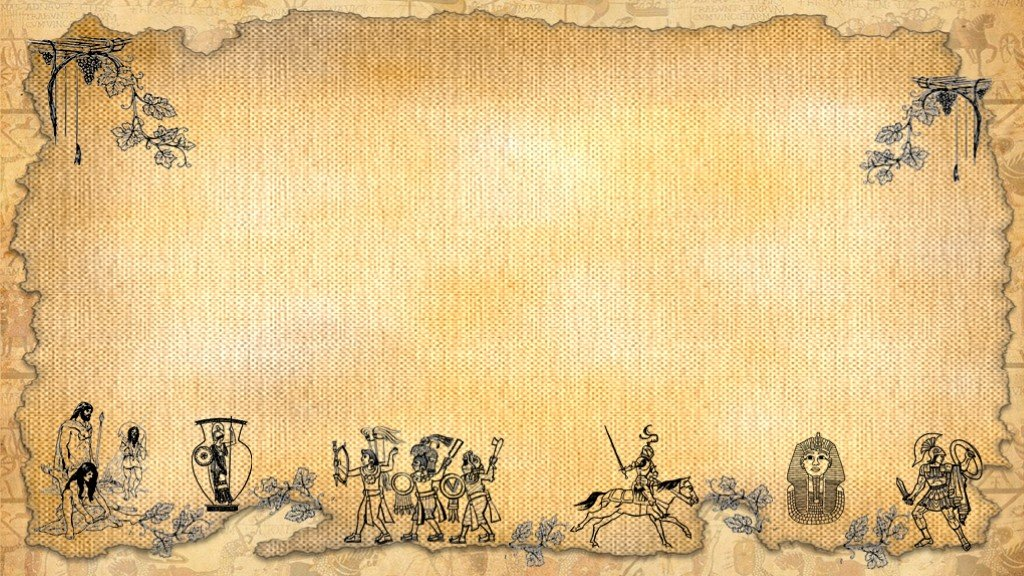 Форма и структура кейс-технологии представлена ниже на рис. 1.
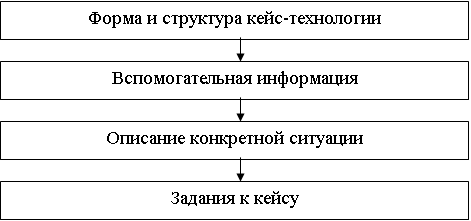 Технология работы с кейсом в учебном процессе сравнительно проста и включает в себя следующие этапы:
-	индивидуальная самостоятельная работа обучаемых с материалами кейса (идентификация проблемы, формулирование ключевых альтернатив, предложение решения или рекомендуемого действия); 
-	работа в малых группах по согласованию видения ключевой проблемы и ее решений;
-	презентация и экспертиза результатов малых групп на общей дискуссии (в рамках учебной группы).
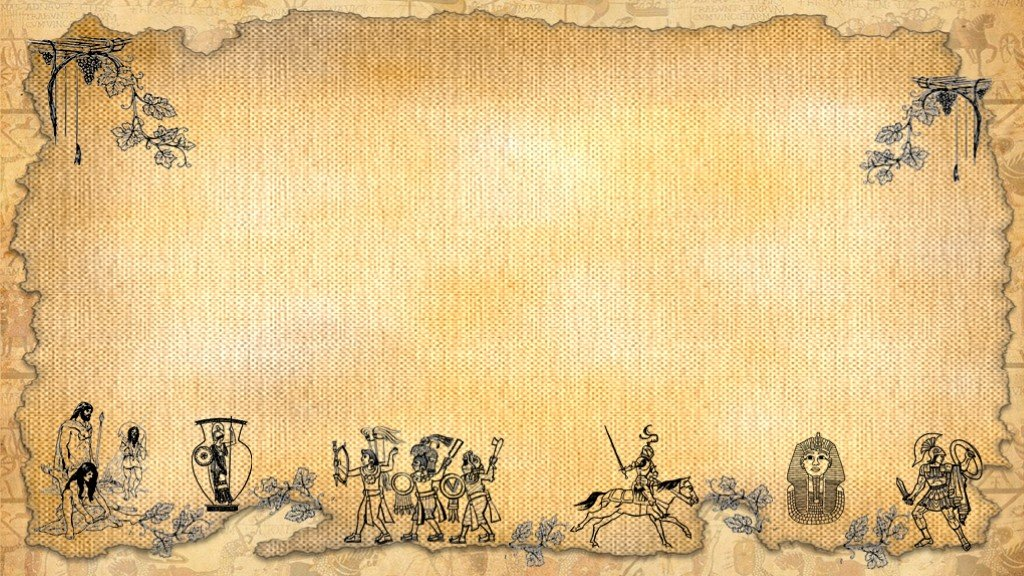 Структура кейса, предлагаемого  учащимся, включает в себя:
1. Краткое, запоминающееся название («Последний дворцовый переворот», «Эпоха Великих реформ», «Быть или не быть?»).
2. 	Введение  (сведения о действующих лицах кейса, факты и события, проблема, гипотеза).
3. 	Основная часть (информация для анализа ситуации).
4. 	Заключение (ситуация, требующая решения проблемы).
5. 	Вопросы  для обсуждения.
6. 	Инструкции по работе с  кейсом.
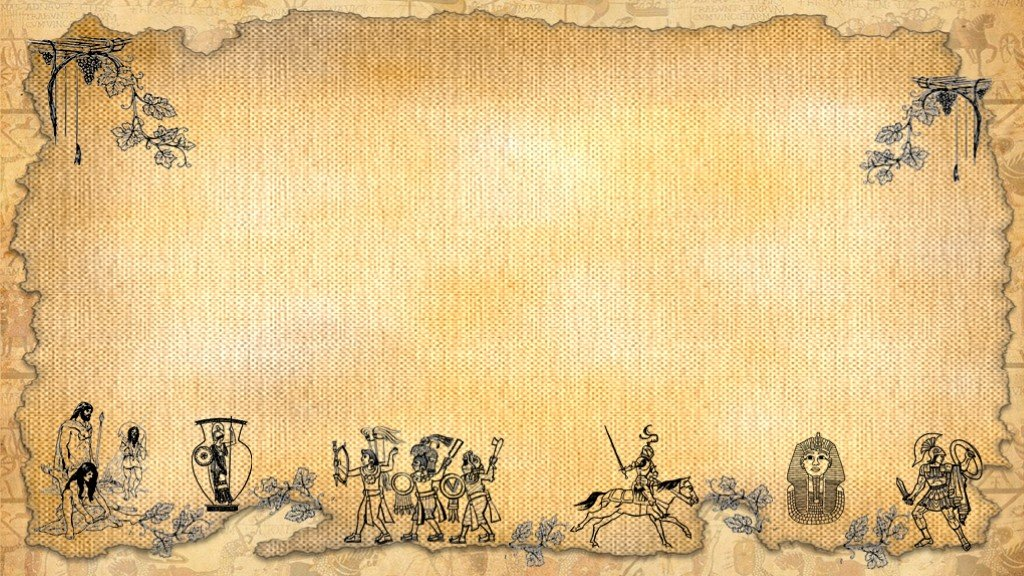 Коммуникативные действия в современной педагогике и психологии включены в шесть ключевых умений для учащихся: в виде общении и взаимодействия и работе в группах, а также наличию общей рефлексии.
В школьном возрасте формируются следующие коммуникативные умения:
Умение слушать собеседника;
Умение обосновывать и высказывать собственное мнение;
Умение оформлять свои мысли в устной и письменной речи;
Умение выделять в речи существенные ориентиры действия, а также передать их партнеру;
Умение группового взаимодействия.
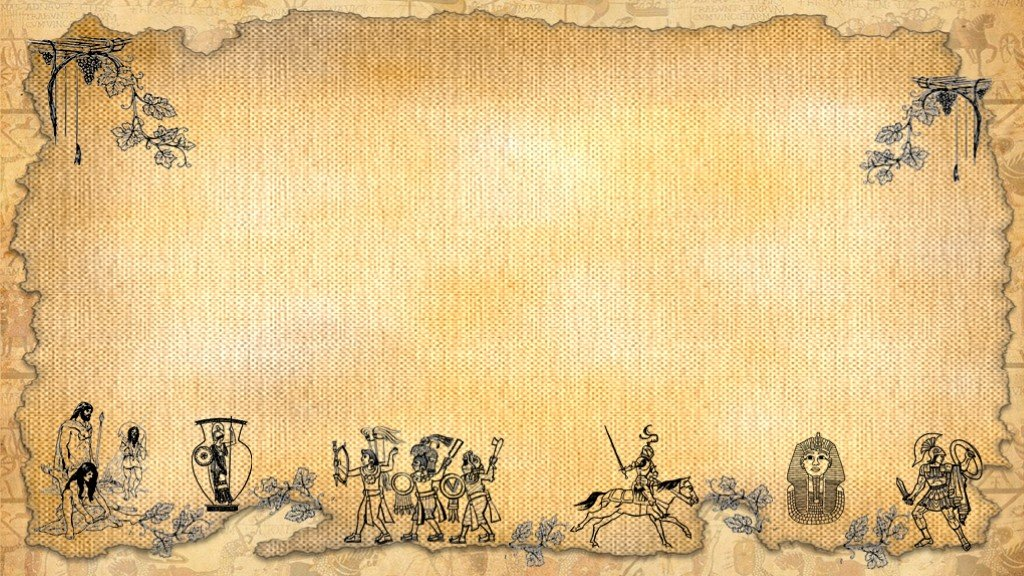 Кейс-метод активизирует определенный комплекс знаний, который предстоит усвоить учащимся и таким образом решить определенную проблему. 
Темами и источниками кейса могут быть различные сферы жизни: экономика, политика, социальная или культурно-духовная жизнь. Формами кейса могут выступить печатные кейсы в виде документов, текстов, графиков, таблиц, диаграмм, иллюстраций; видеокейсы в виде аудио, видео фильмов; мультимедиа кейсы в виде презентаций и слайд-шоу.
Особенности кейс-метода состоят в следующем:
-	метод часто используется при необходимости усвоения знаний в сфере гуманитарных дисциплин, реже – в точных науках;
-	самым главным в процесс является творчество или сотворчество между педагогом и учащимся; знания здесь главными не считаются;
-	в качестве результата применения кейс-технологии можно назвать знания и практические навыки;
-	в процессе усвоения знаний и навыков у учащихся формируется система ценностей, жизненных установок и культурных ориентиров;
-	модель конкретной ситуации, произошедшей в реальной жизни, отражает целый комплекс знаний и навыков в виде текста, видео, аудио, картины, фото, но при этом формирует целую концепцию, часть мировоззрения и определяет смысл знания.
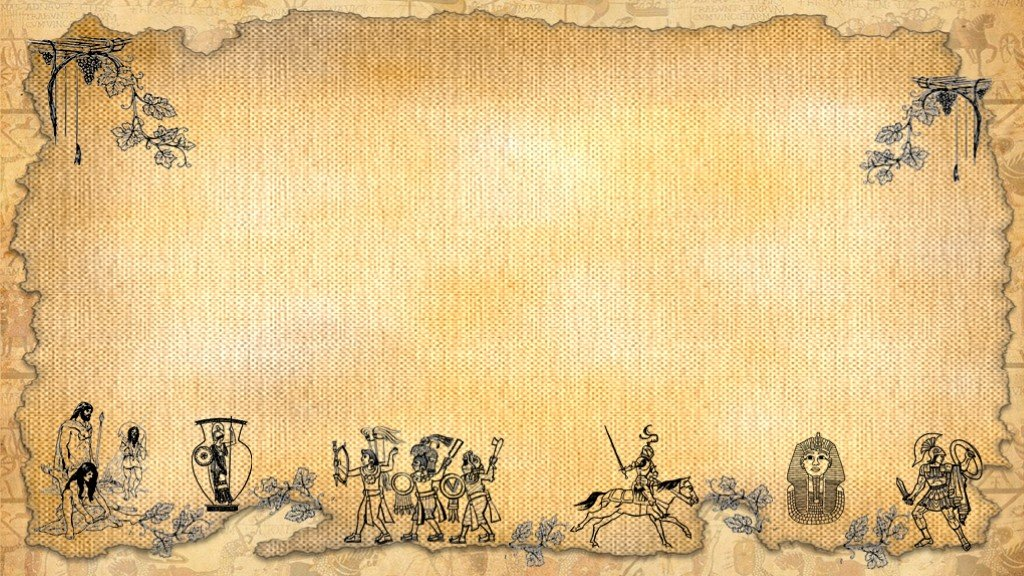 Экспериментальное исследование проводилась на базе 7 Д класса МБОУ «Добрянская СОШ» № 2 в  2024 году и включало в себя 2 этапа: 
а) констатирующий; 
б) контрольный. 
В эксперименте принимало участие 25 чел.
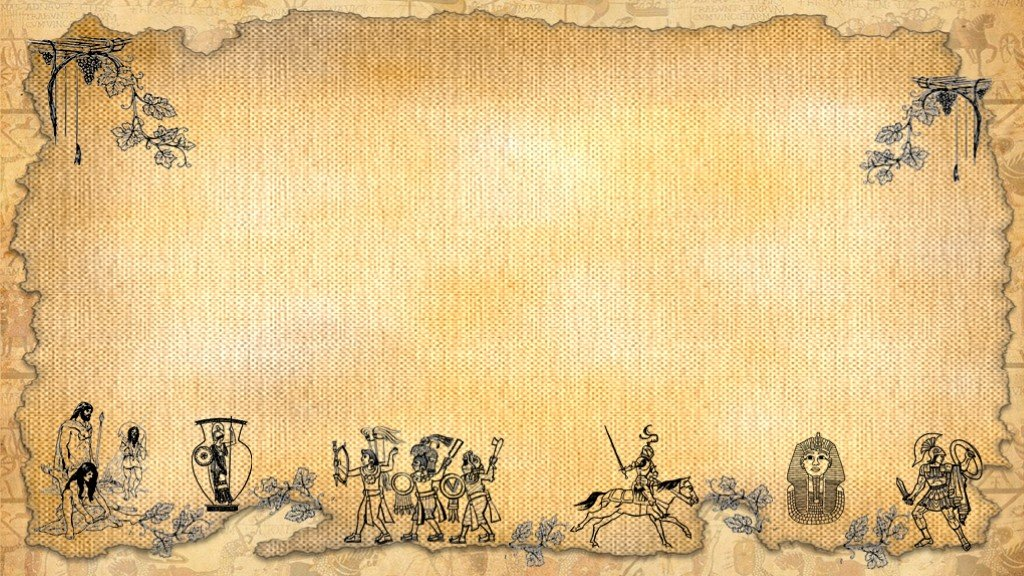 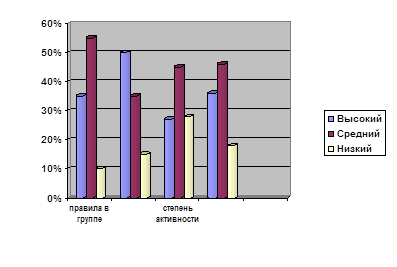 В основном, коммуникативные навыки у учащихся развиты средне. В группе 55% учащихся стараются не нарушать озвученные изначально учителем правила работы в группах, однако, 10 % их нарушают: могут встать и перейти к другой группе, чтобы посмотреть, как работают другие. Оставшиеся 35 % соблюдают все правила, уровень их сознания, доброжелательности по отношению к другим и дисциплины очень высокий.
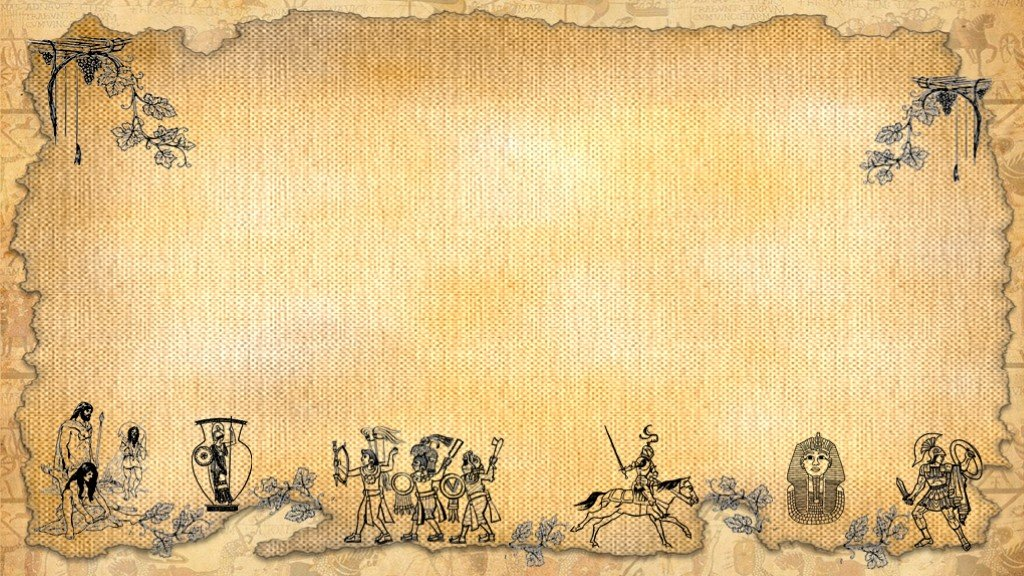 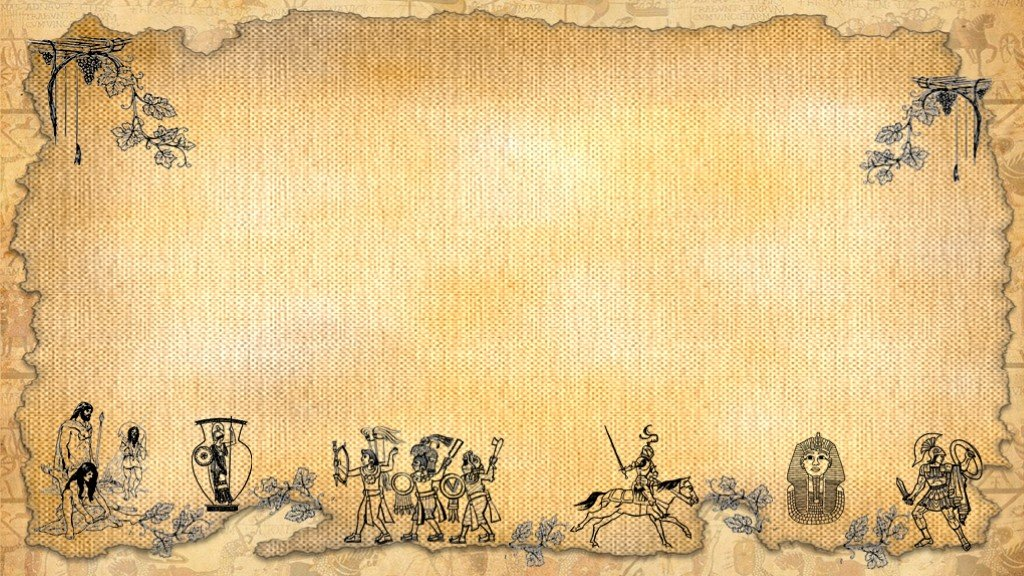 В качестве рекомендаций по преодолению трудностей в коммуникациях на уроках истории будет применена серия уроков по кейс-технологии в рамках изучения всеобщей истории.
вывод
Результаты анализа уровня развития коммуникативных навыков в рамках после контрольного эксперимента получились высокие. Не нарушают правила работы в группах и не имеют конфликтности – 94 % класса, на достаточно  высоком уровне находится навык коммуникации - 88 %, и столько же (88 %) справляются с заданием  в рамках кейс-технологии (практически весь класс). 
В ходе эксперимента по внедрению методики интерес и мотивация к урокам истории повысились. Так же наблюдаются значительные улучшения  усвоения учебного материала по истории в 7 Д классе до и после внедрения методики. Таким образом, методика продуктивна и эффективна и рекомендована для использования.
Спасибо за внимание